Geometry Unit 10
11-1: Area of Rectangles and Squares
Warm-Up
Use the graph sheet and shapes to estimate the area of each shape. Count each square as one unit.
Area of rectangles
Content Objective: Students will be able to use postulates and theorems to find the area of rectangles and squares.

Language Objective: Students will be able to identify polygons and their appropriate area formulas.
Area of a Rectangle
A
h
b
Postulates
s
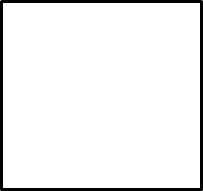 A
Postulates
Postulate 19: The area of a region is the sum of the areas of its non-overlapping parts.
D
C
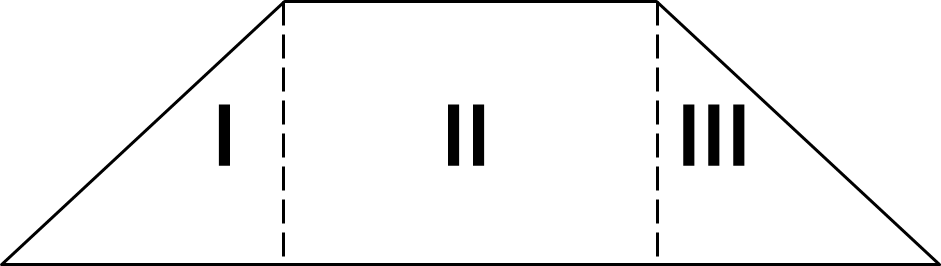 B
A
Practice
Given that consecutive sides of the figures are perpendicular. Find the area of each figure.
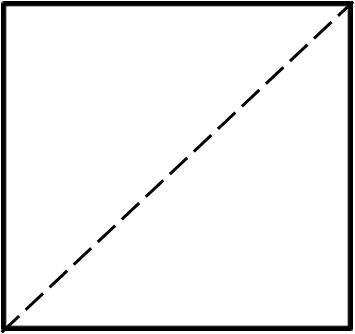 8
Practice
Given that consecutive sides of the figures are perpendicular. Find the area of each figure.
10
6
8
Practice
Given that consecutive sides of the figures are perpendicular. Find the area of each figure.
5
7
7
6
6
5
5
2
2
5
Practice
The table below outlines the parts of a rectangle. Complete the Table.
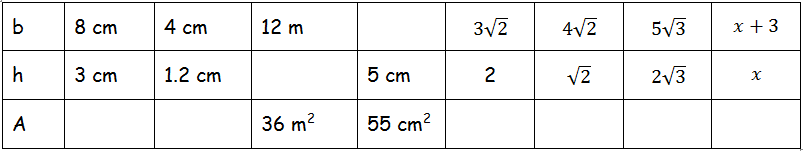 11
3
24
4.8
Group Practice
Find the area for the following diagrams in your groups.
1.)
13
5
12
Group Practice
Find the area for the following diagrams in your groups.
2.)
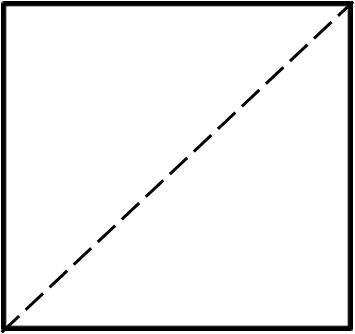 5
Group Practice
Find the area for the following diagrams in your groups.
3.)
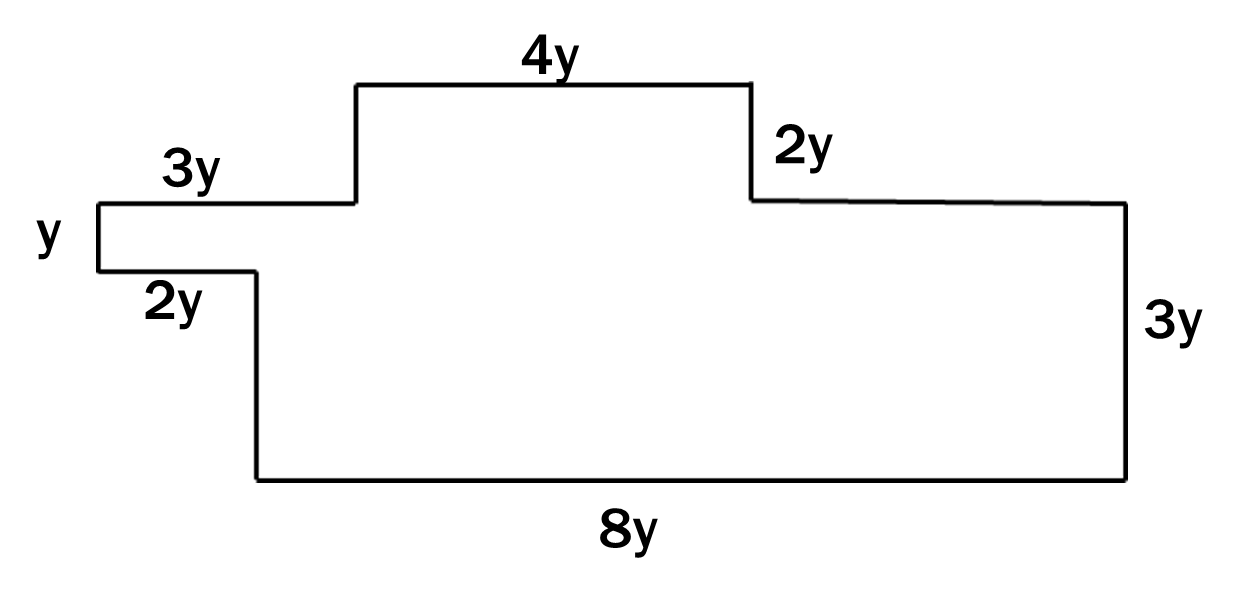 Group Practice
Find the area for the following diagrams in your groups.
4.)
Group Practice
Find the area for the following diagrams in your groups.
5.)
4.4
10
9
Group Practice
Find the area for the following diagrams in your groups.
6.)
4
2
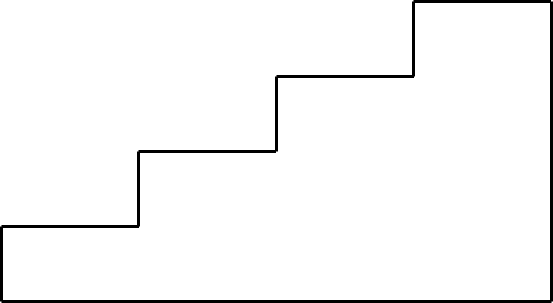 4
2
4
2
4
2
16
Group Practice
Find the area for the following diagrams in your groups.
7.)
9
18
Group Practice
Find the area for the following diagrams in your groups.
8.)
6
12
9
4
18
Group Practice
Find the area for the following diagrams in your groups.
9.)
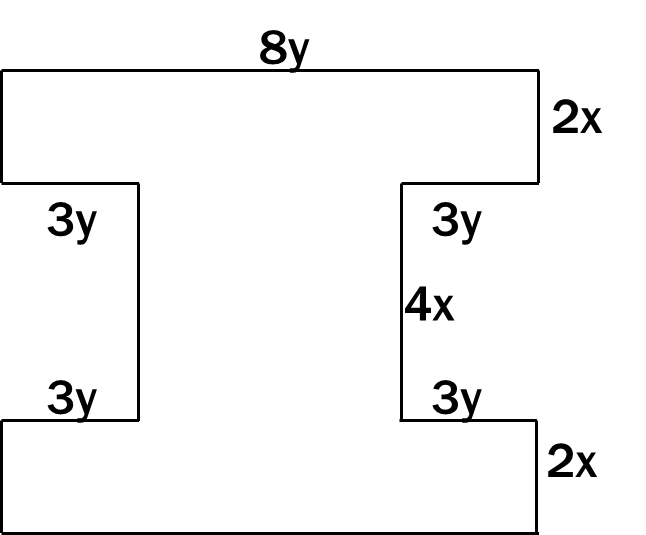 Practice
The table below outlines the parts of a rectangle. Complete the Table.
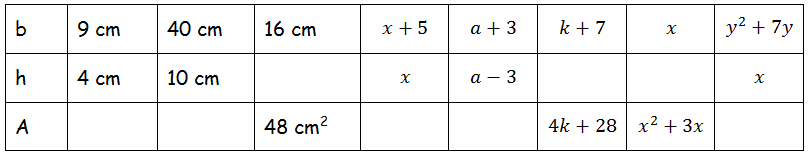 3
400
36